https://www.wegp.unam.mx/admin/SicaBioenergy/
1
Plataforma Geoespacial para la Evaluación del Potencial Energético de los Países del SICA
28/10/2020
Seminario-Taller sobre el “Sistema Geoespacial para la Evaluación del Potencial Energético de los Recursos Biomásicos en Costa Rica"
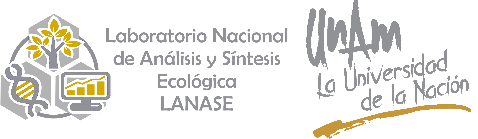 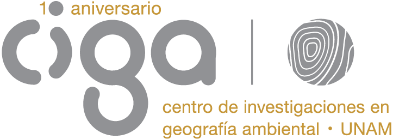 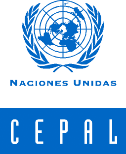 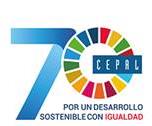 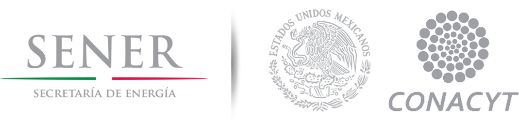 Plataforma Geoespacial para la Evaluación del Potencial Energético de los Países del SICA
2
Adrián Ghilardi, Raúl Tauro, Roberto Rangel, José Luis Caballero
 Miguel Salinas, Oscar Alvarez
28/10/2020
Subir archivos vectoriales shape (.shp) ---> GeoJson
3
28/10/2020
“Plataforma Geoespacial para la Evaluación del Potencial Energético de los Países del SICA"
4
Un Shape esta compuesto de varios archivos, los cuales pueden ser shp, dbf, prj, shx, cpg, sbn
10/27/2020
Seminario-Taller sobre el “Sistema Geoespacial para la Evaluación del Potencial Energético de los Recursos Biomásicos en Costa Rica"
5
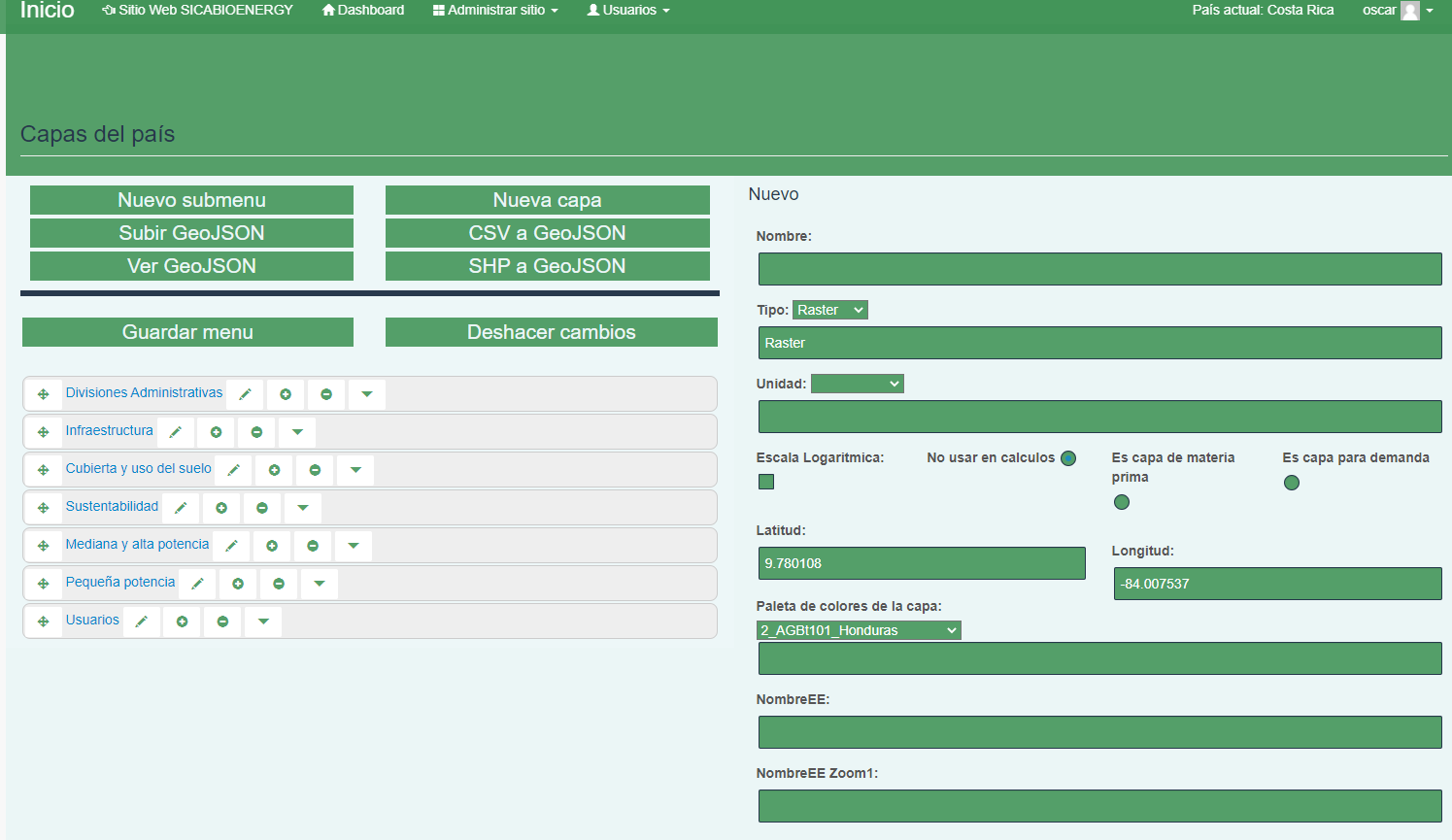 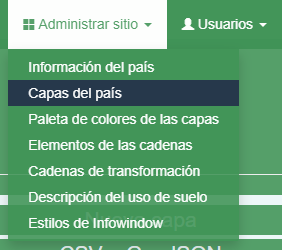 28/10/2020
Plataforma Geoespacial para la Evaluación del Potencial Energético de los Países del SICA
6
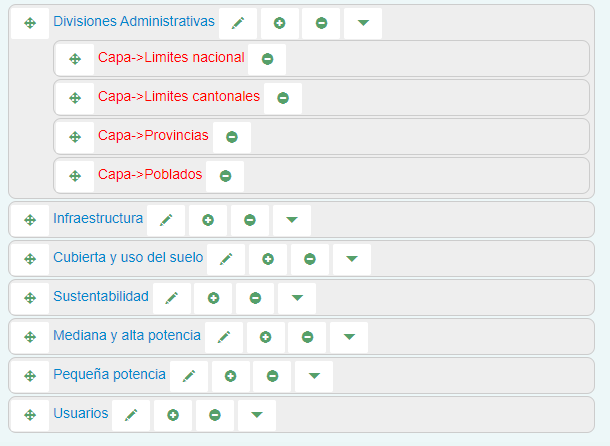 28/10/2020
Plataforma Geoespacial para la Evaluación del Potencial Energético de los Países del SICA
7
10/27/2020
Seminario-Taller sobre el “Sistema Geoespacial para la Evaluación del Potencial Energético de los Recursos Biomásicos en Costa Rica"
Crear una nueva capa
8
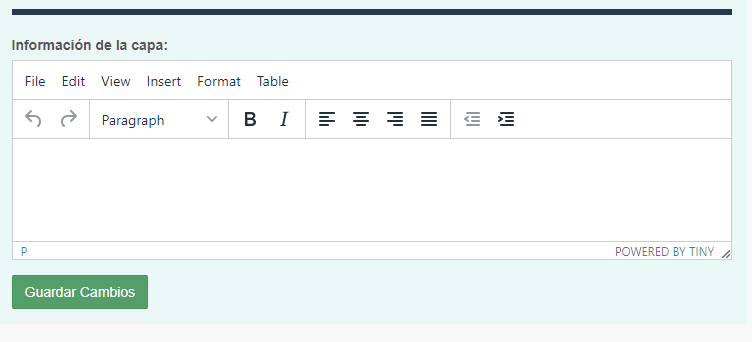 28/10/2020
Plataforma Geoespacial para la Evaluación del Potencial Energético de los Países del SICA
Editar capa
9
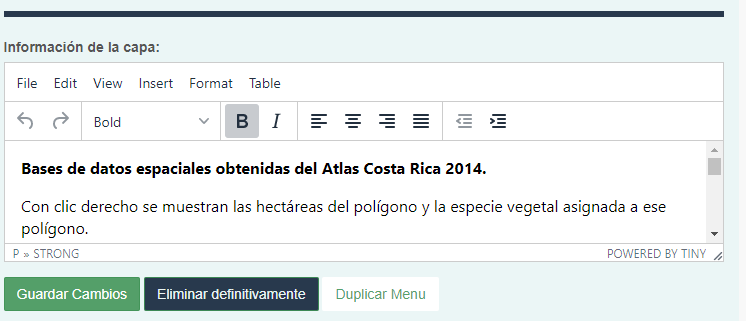 10/27/2020
Seminario-Taller sobre el “Sistema Geoespacial para la Evaluación del Potencial Energético de los Recursos Biomásicos en Costa Rica"
10
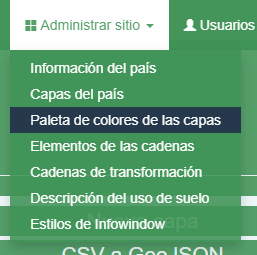 10/27/2020
Seminario-Taller sobre el “Sistema Geoespacial para la Evaluación del Potencial Energético de los Recursos Biomásicos en Costa Rica"
11
10/27/2020
Seminario-Taller sobre el “Sistema Geoespacial para la Evaluación del Potencial Energético de los Recursos Biomásicos en Costa Rica"
12
10/27/2020
Seminario-Taller sobre el “Sistema Geoespacial para la Evaluación del Potencial Energético de los Recursos Biomásicos en Costa Rica"
13
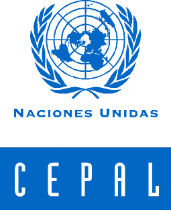 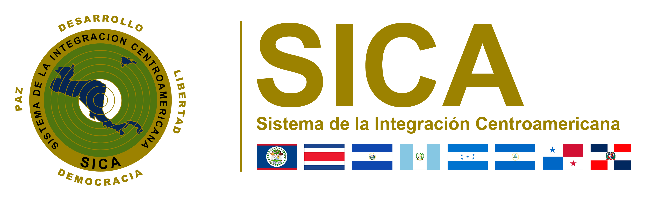 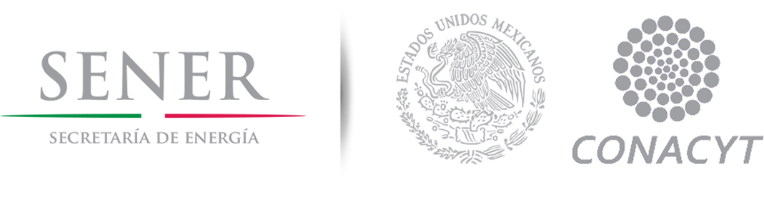 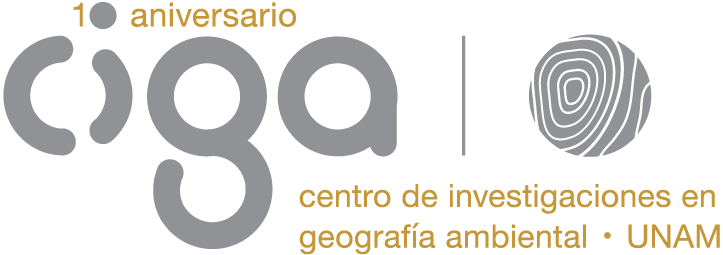 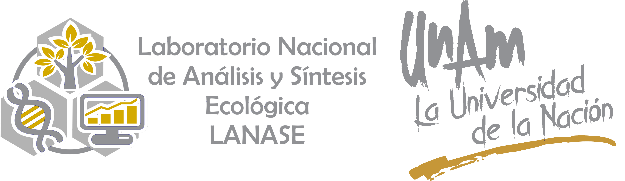